Glucose & Muscles Practice Question
The diagram below shows muscle protein






Explain why glucose is required for the contraction of skeletal muscle.
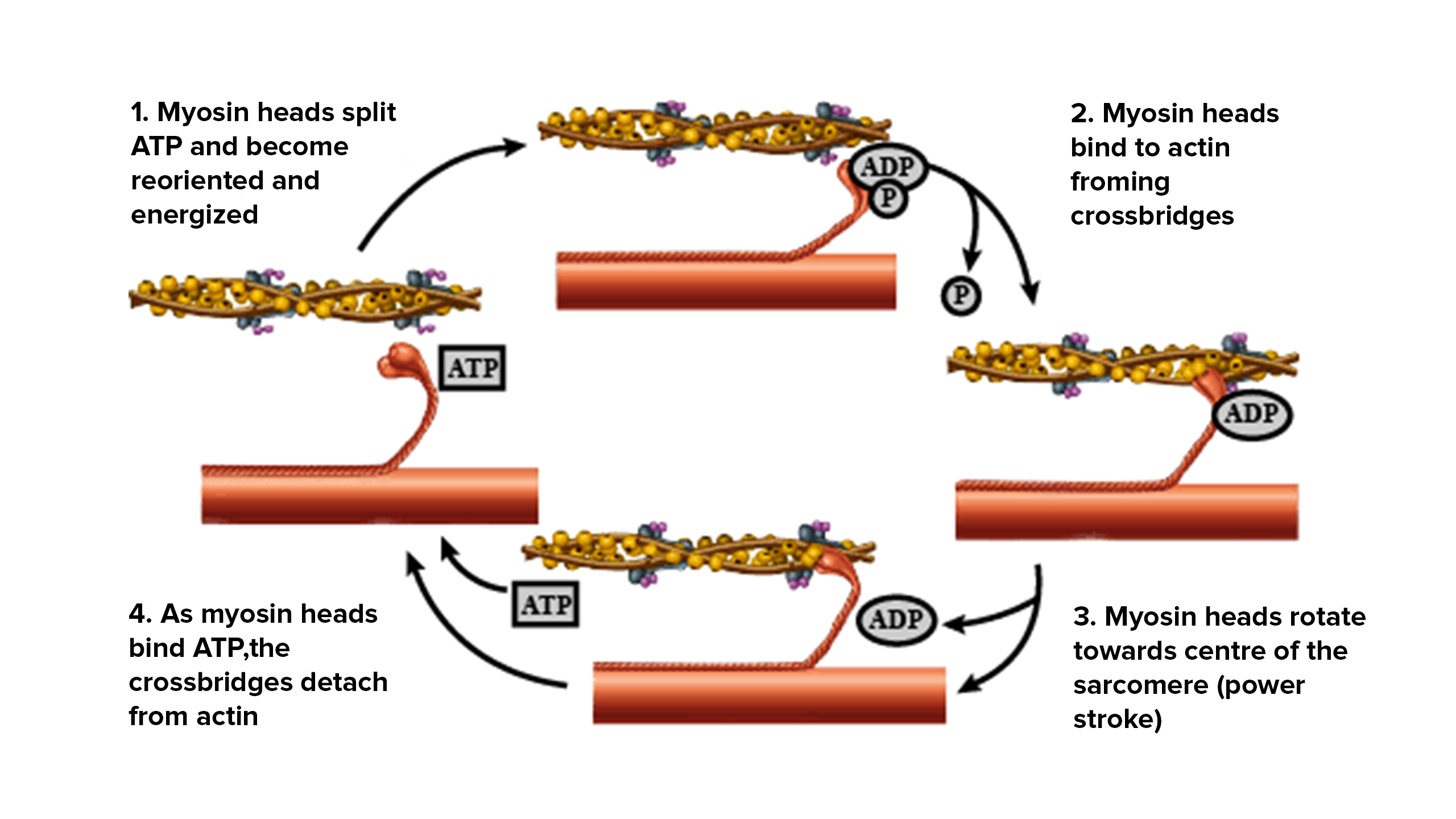 ____________________________________________________________________________________________________________________________________________________________________________________________________________________________________________________________________________________________________________________________________________________________________________________________________________________________________________________________________________________________________________________________________________________________________________________
Answer
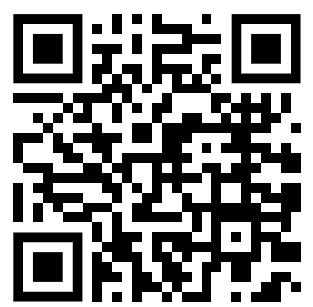 Link to video